HAP 725 Question 2 Solution
Maria Uriyo, Ph.D.
Problem
Nursing home and hospital administrators implement many initiatives to reduce falls.  This problem shows how these initiatives can be measured and evaluated.  Prepare a risk-adjusted control chart for data on falls in a nursing home.
Step 1. Clean Provided Excel Data
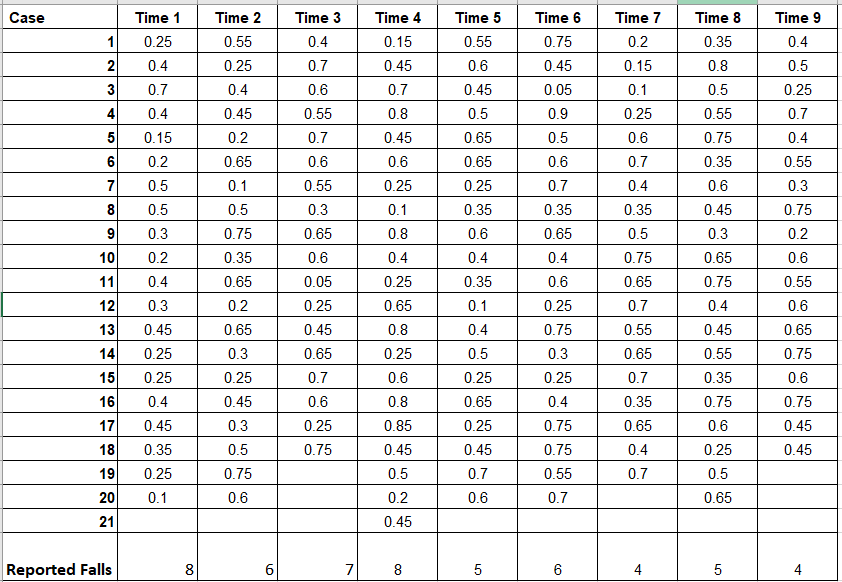 Step 2: Read File into Pandas
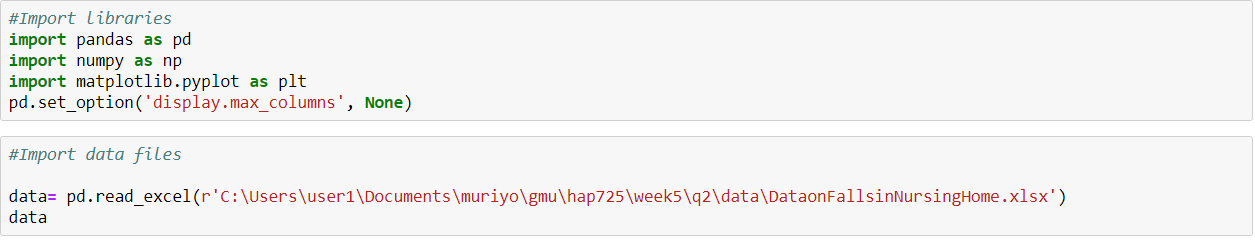 Step 2a: Output
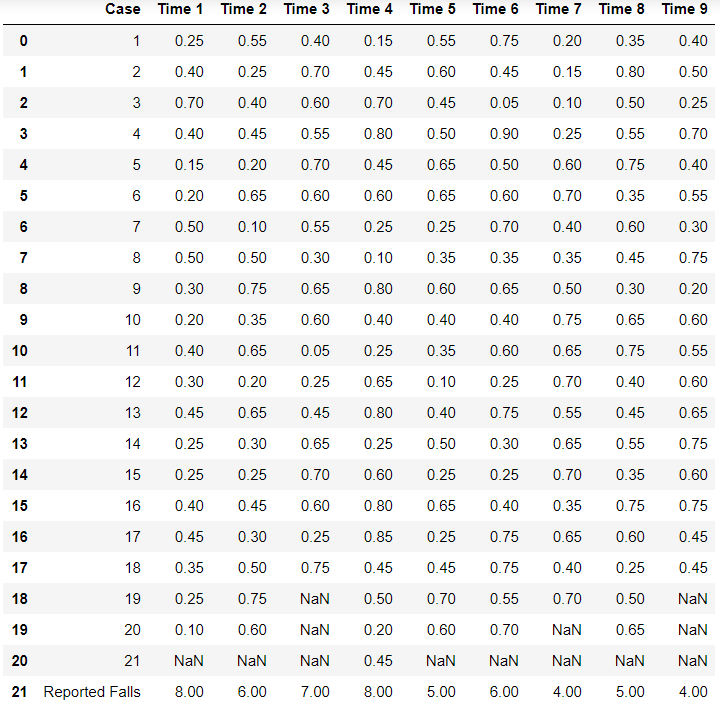 Step 3: Drop Cases Column
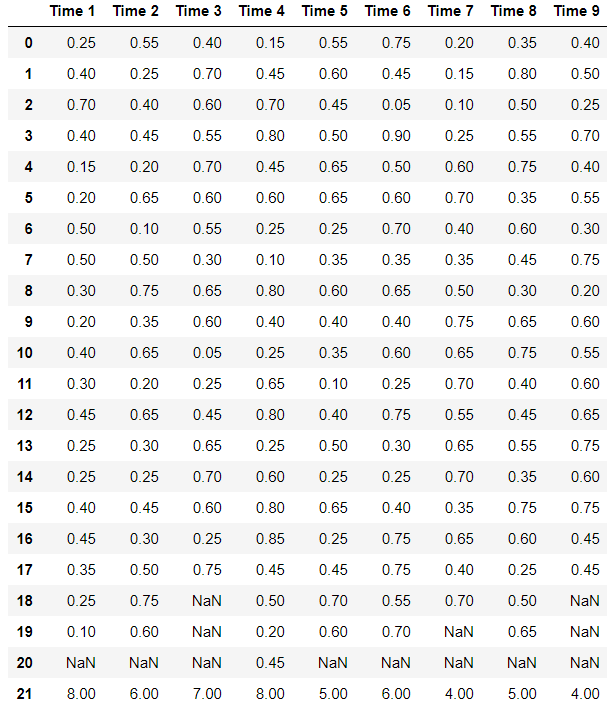 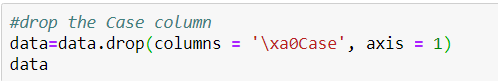 Step 4: Transpose the Dataframe
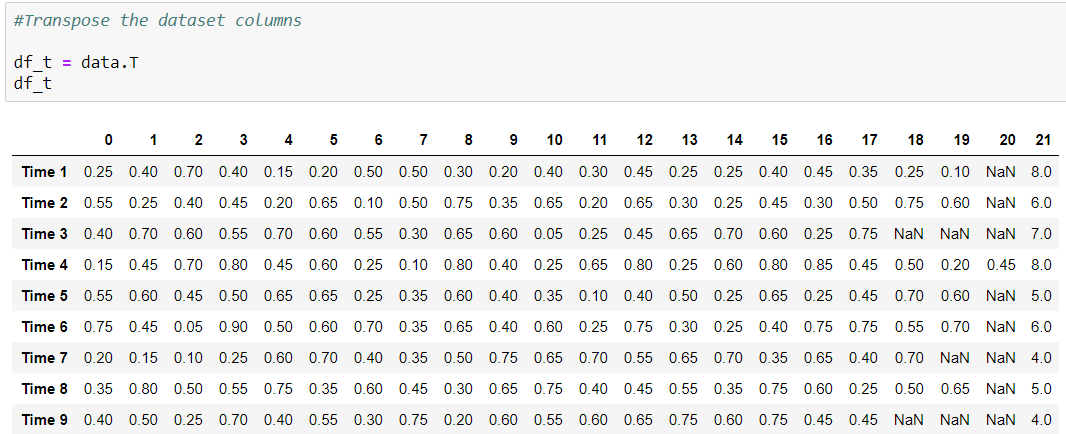 Step 5: Add Time Period Column
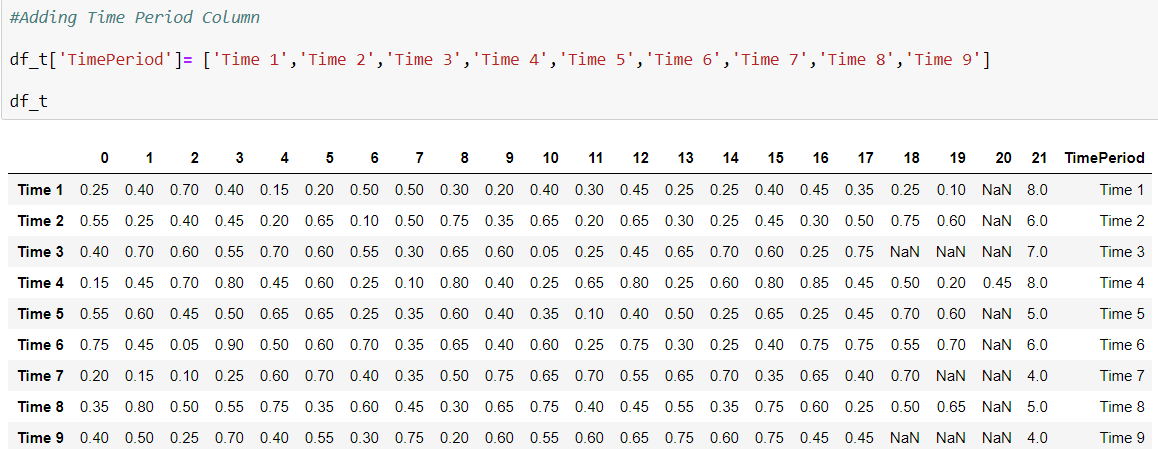 Step 6: Rename column names
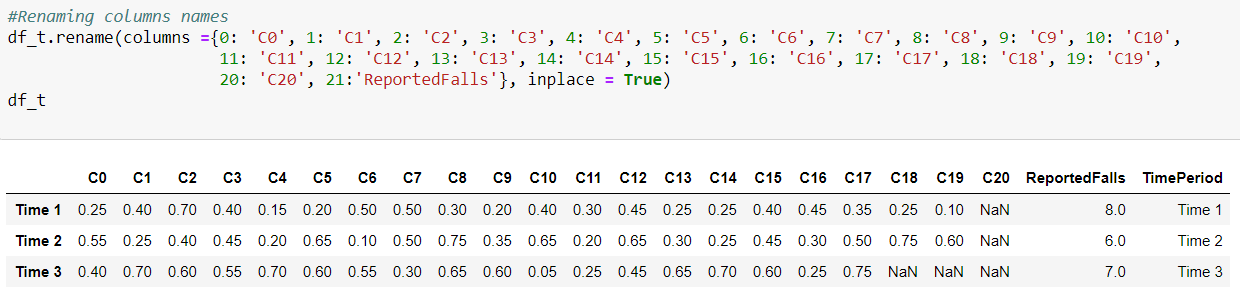 Partial output shown
Step 7a: Count Number of Cases
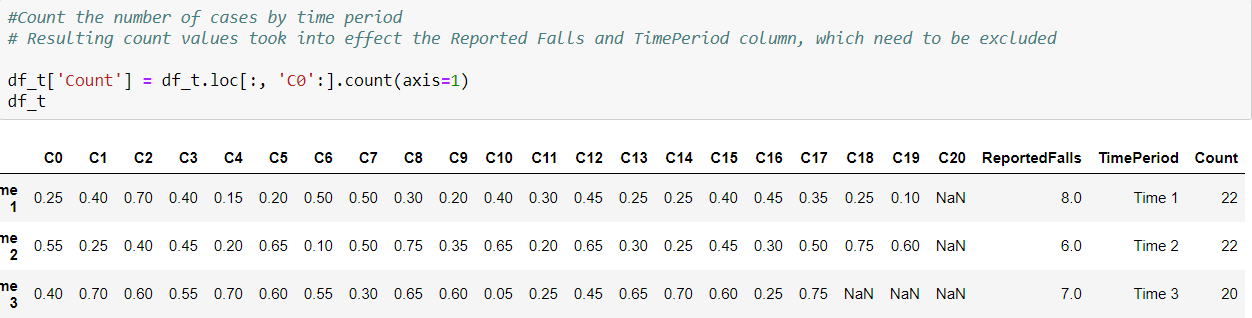 Partial output shown
Step 7b: Finalize Count Number of Cases
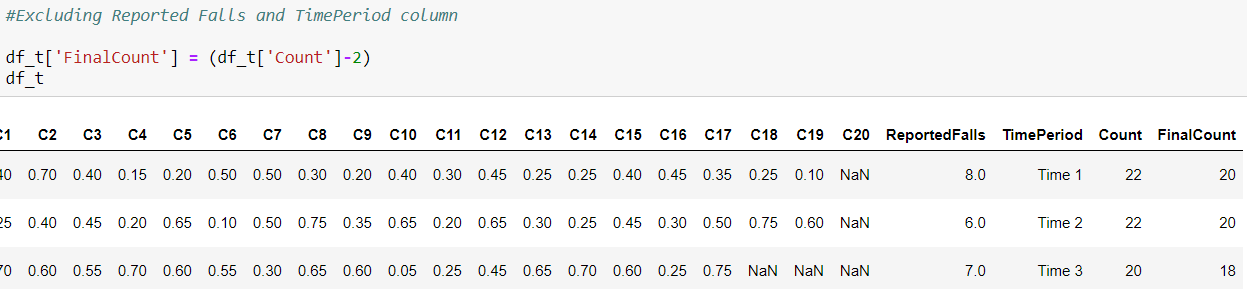 Partial output shown
Step 7c: Drop Count Column
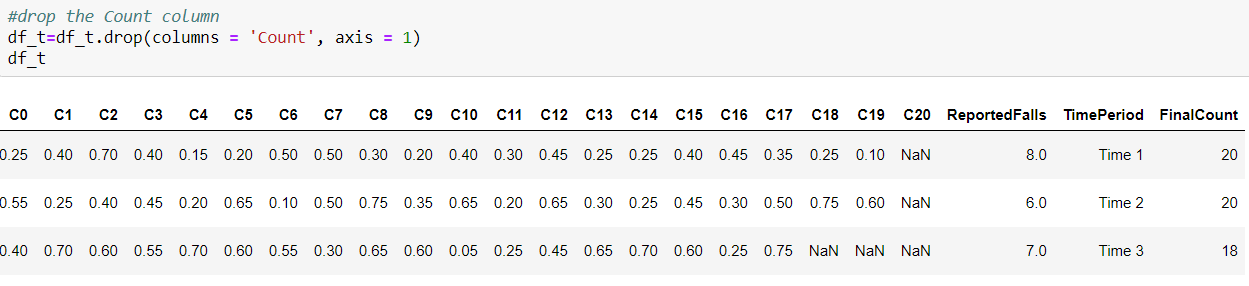 Partial output shown
Step 8: Calculate Observed Rate
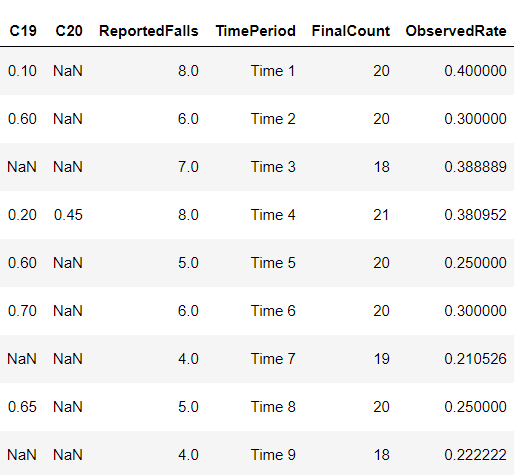 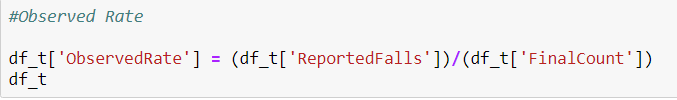 Partial output shown
Step 9: Expected Rate Calculation
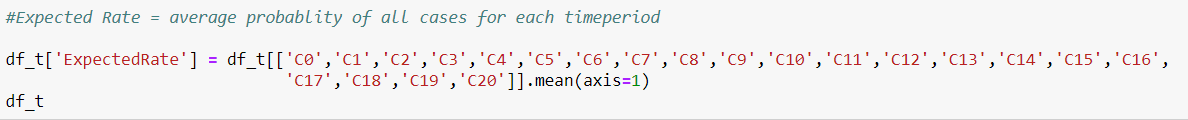 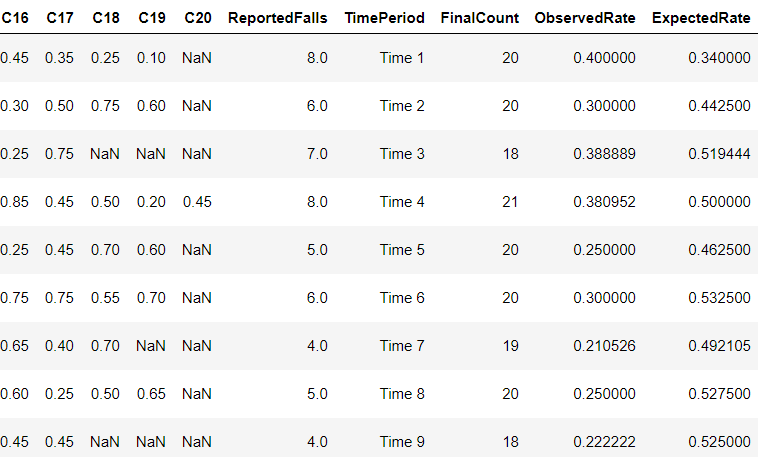 Partial output shown
Step 10: Create Dataframe
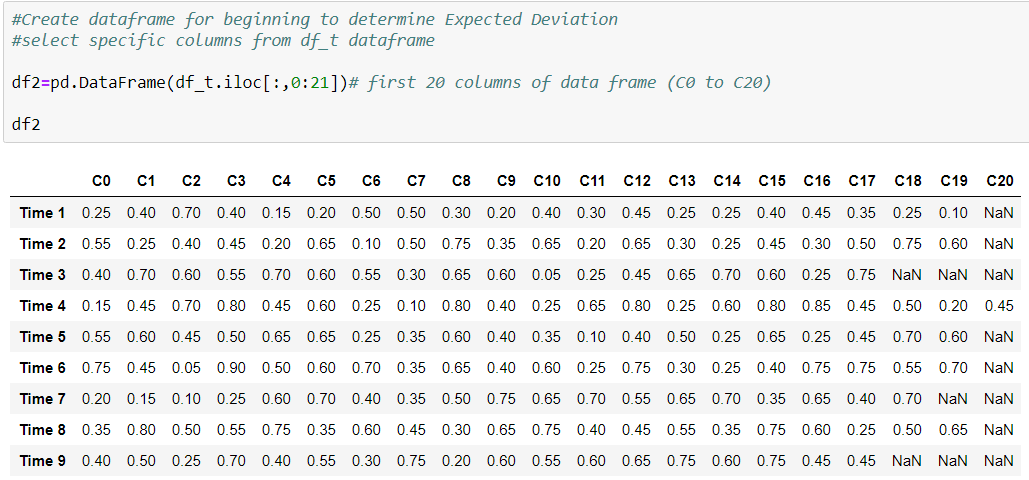 Step 11a: Calculating Risk
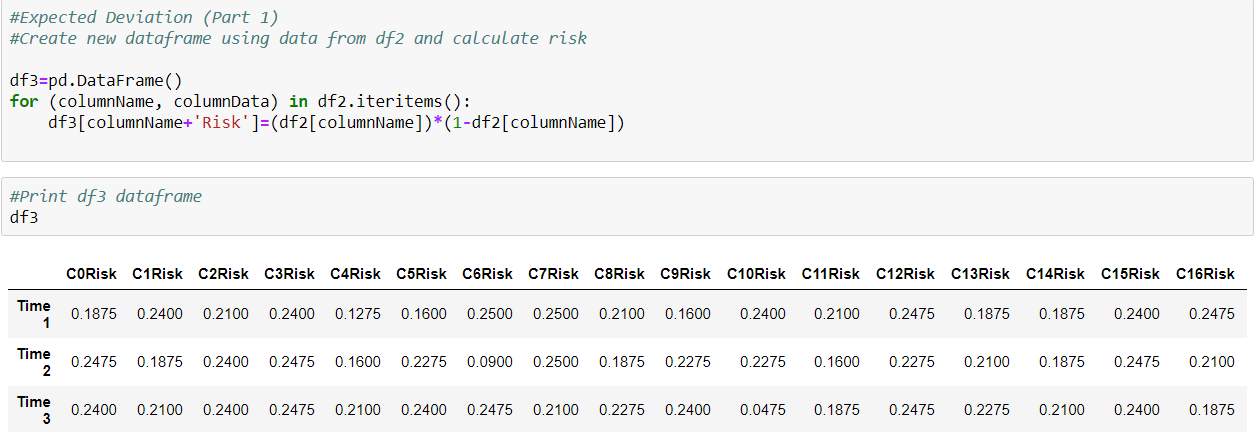 Partial output shown
Step 11b: Calculating Sum of Risk
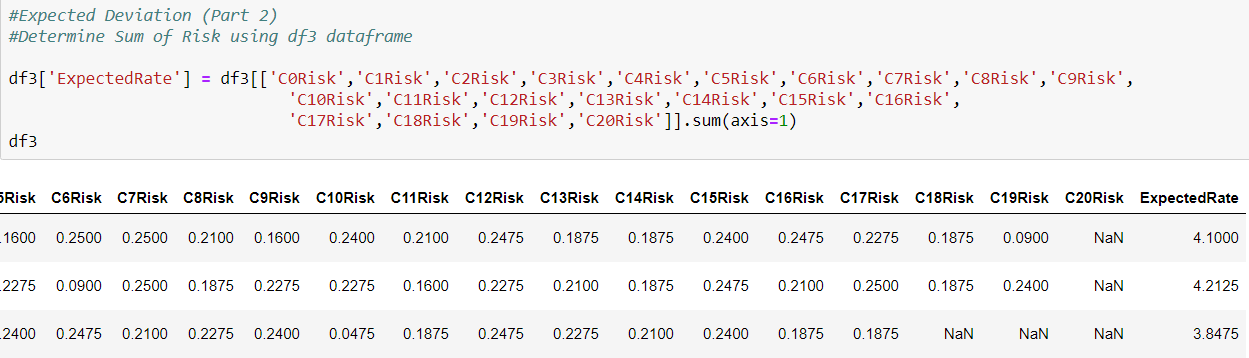 Partial output shown
Step 11c: Calculating Square Root of Risk
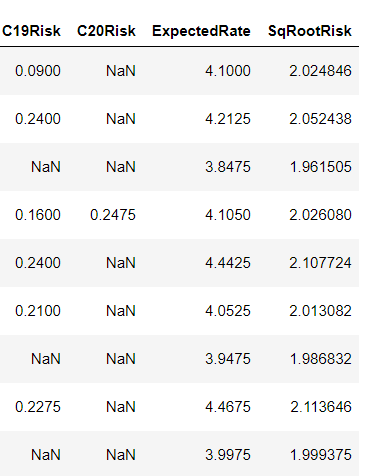 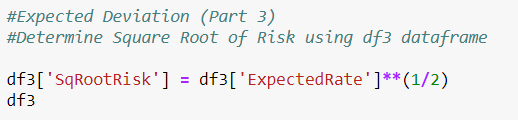 Partial output shown
Step 12: Copy Square Root of Risk to df_t Dataframe
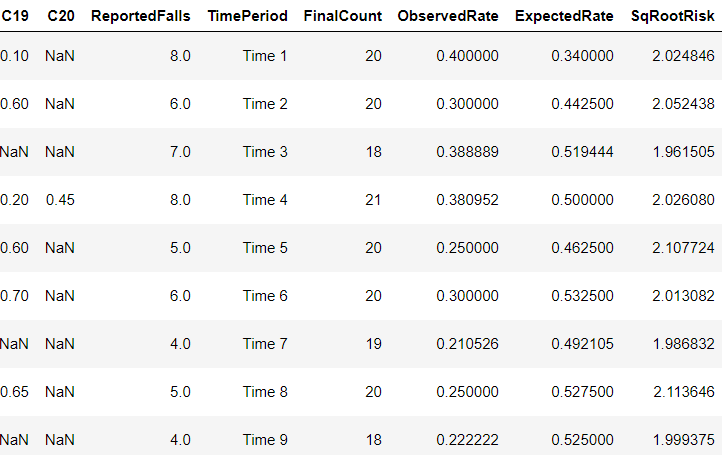 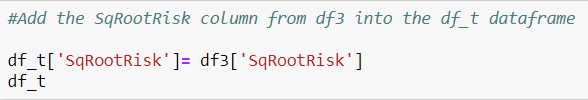 Partial output shown
Step 13: Calculate Expected Deviation
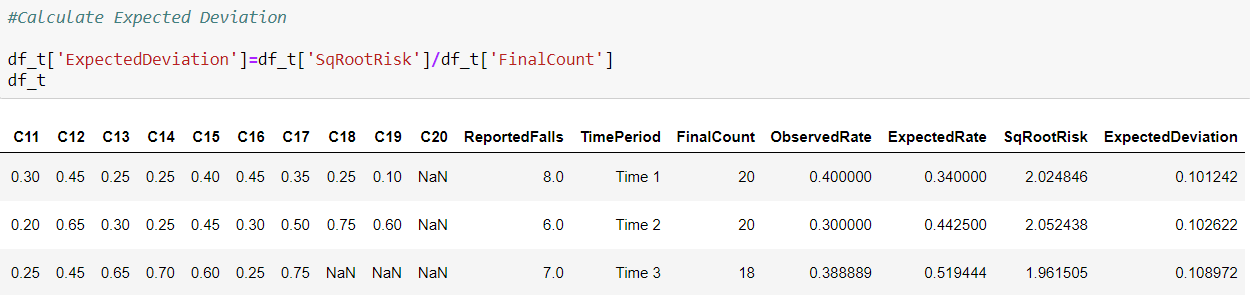 Partial output shown
Step 14: Add T-Values
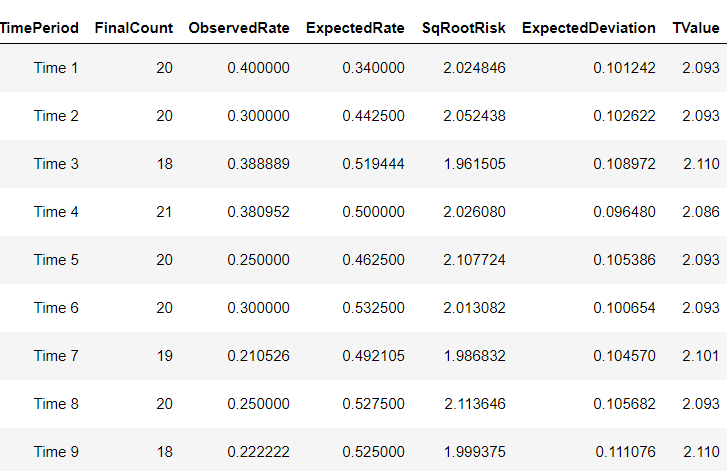 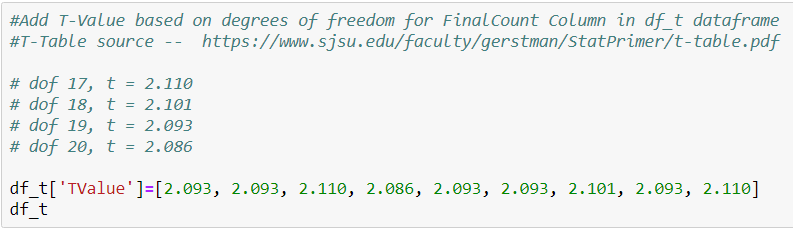 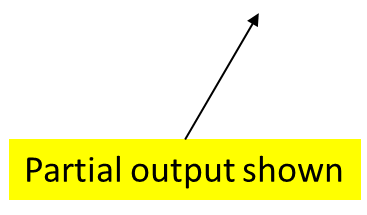 Step 15: Calculate UCL & LCL
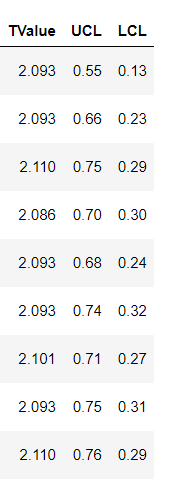 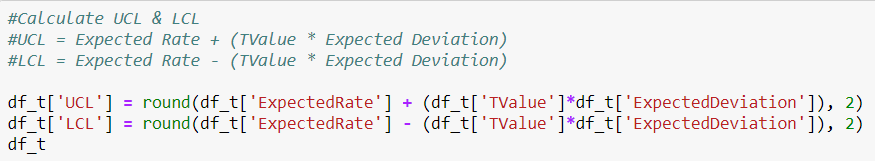 Partial output shown
Step 16: Plot the Chart
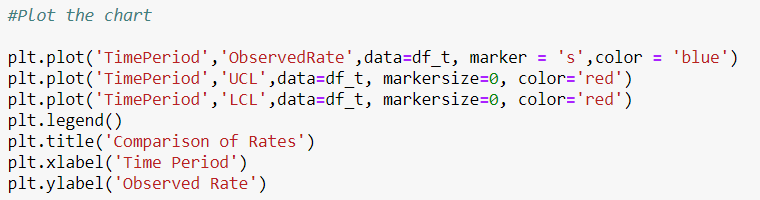 Solution
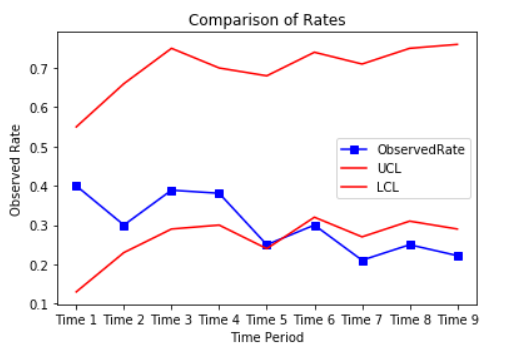 The decline in the Observed Rate over time, shows the initiatives implemented by nursing home administrators to reduce the 
number of falls is working